CE 3372 Water Systems Design
pipeline HYDRAULICS examples : Part 1
Example 1: Using on-line tools
Repeat the flow between two reserviors, but change materials, include entrance and exit losses
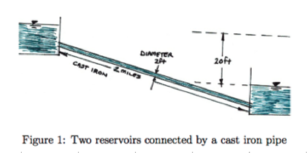 Kin = ?
Kexit = ?
concrete
Example:
Determine roughness height for pipeline; ks = 1.0mm
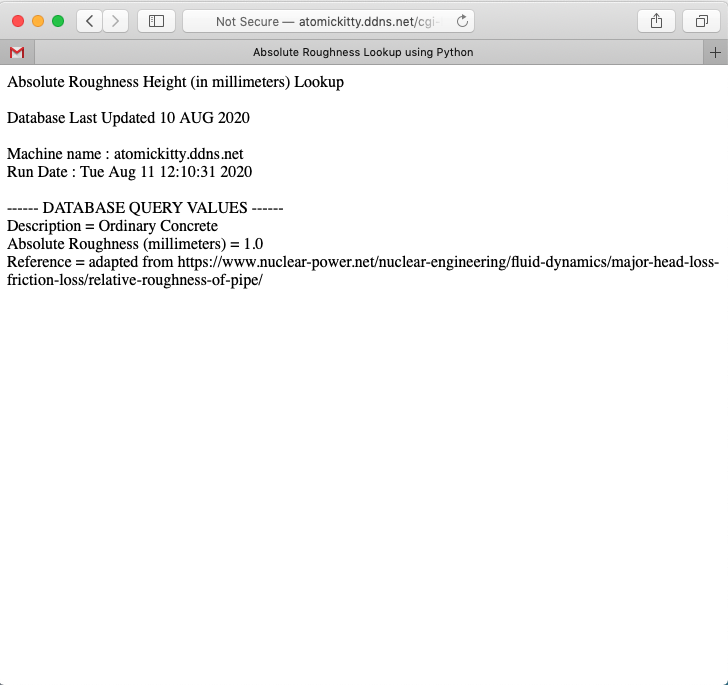 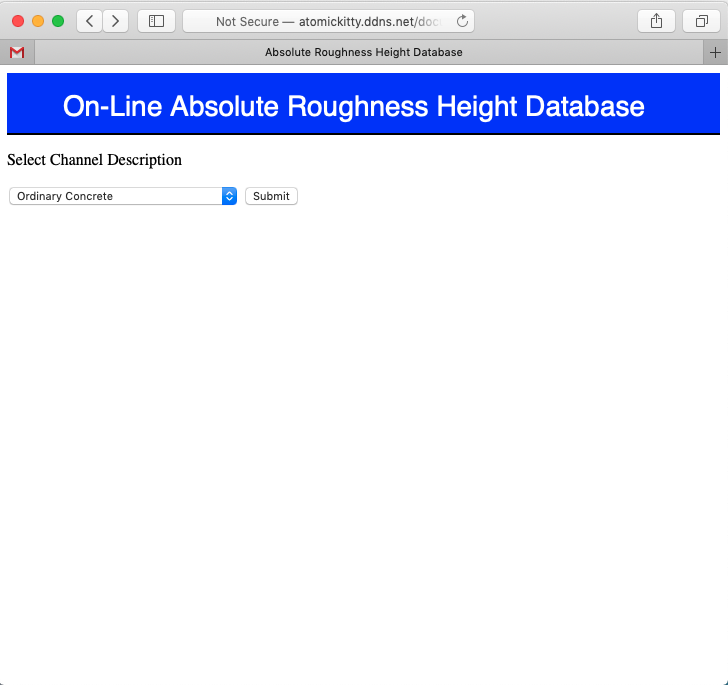 Example:
Convert millimeters to feet, ks = 0.00328 ft
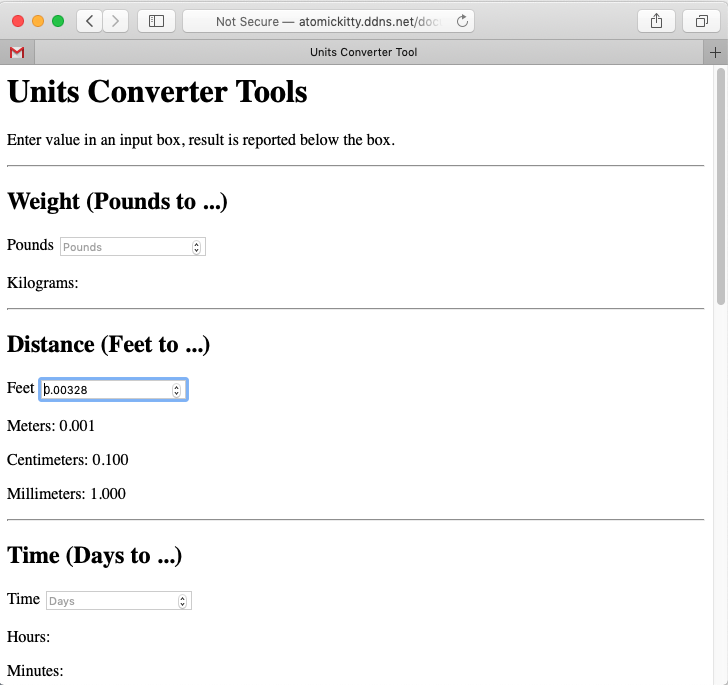 Example:
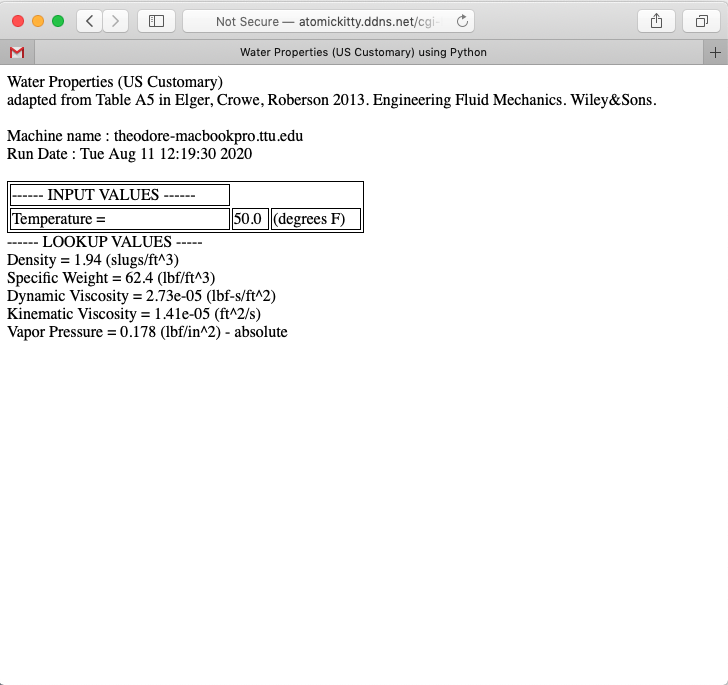 Water Properties
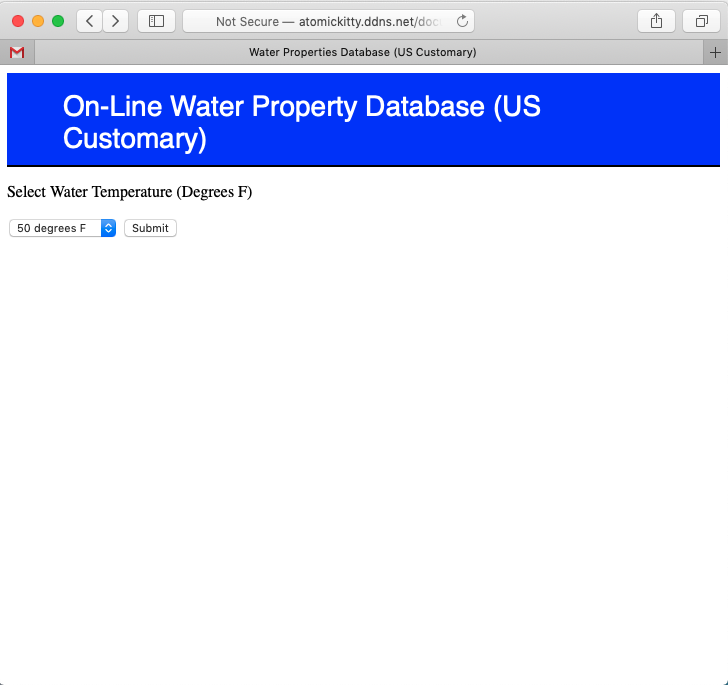 Example:
Minor Loss Coefficients
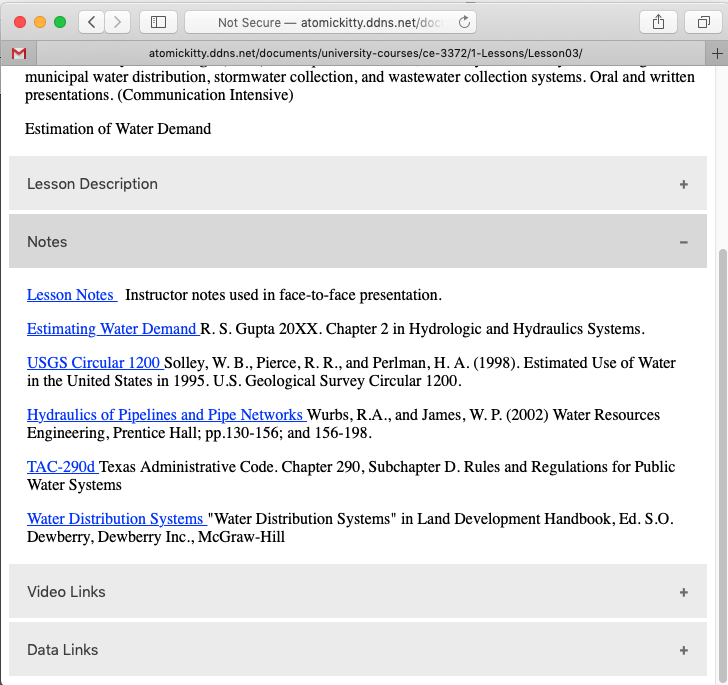 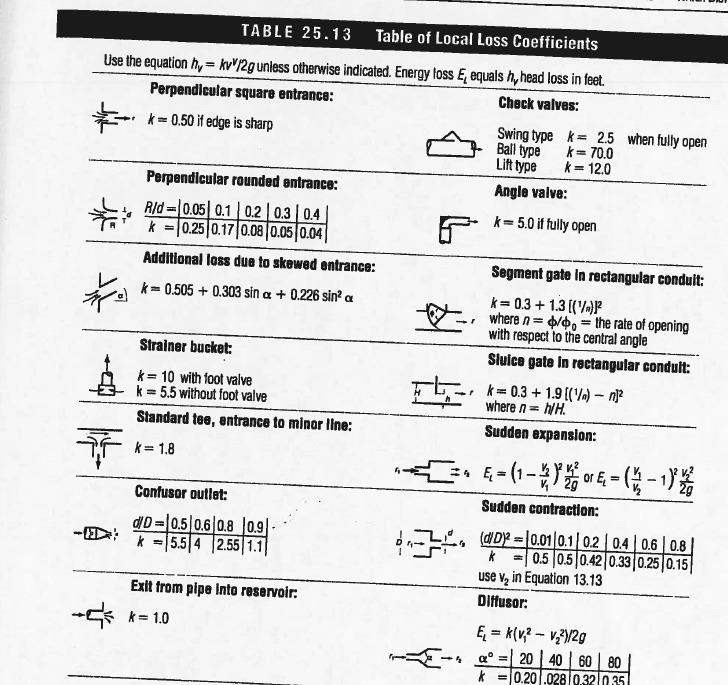 Kin = 0.5
Kexit = 1.0
Example:
Collect the various pieces of information:







Apply the JupyterLab tool, or online tool.
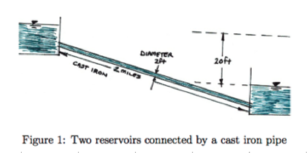 Kin = 0.5
Kexit = 1.0
Concrete:
ks = 0.00328 ft
Kinematic Viscosity = 1.41e-05 (ft^2/s)
Example:
Online tool:
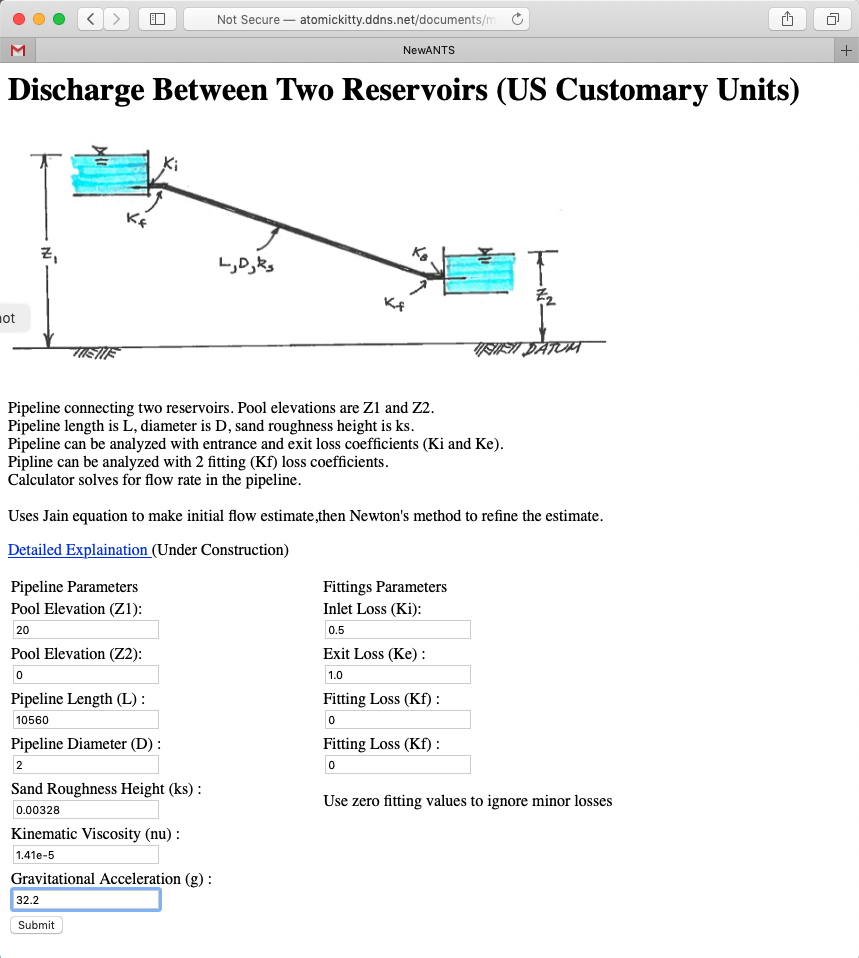 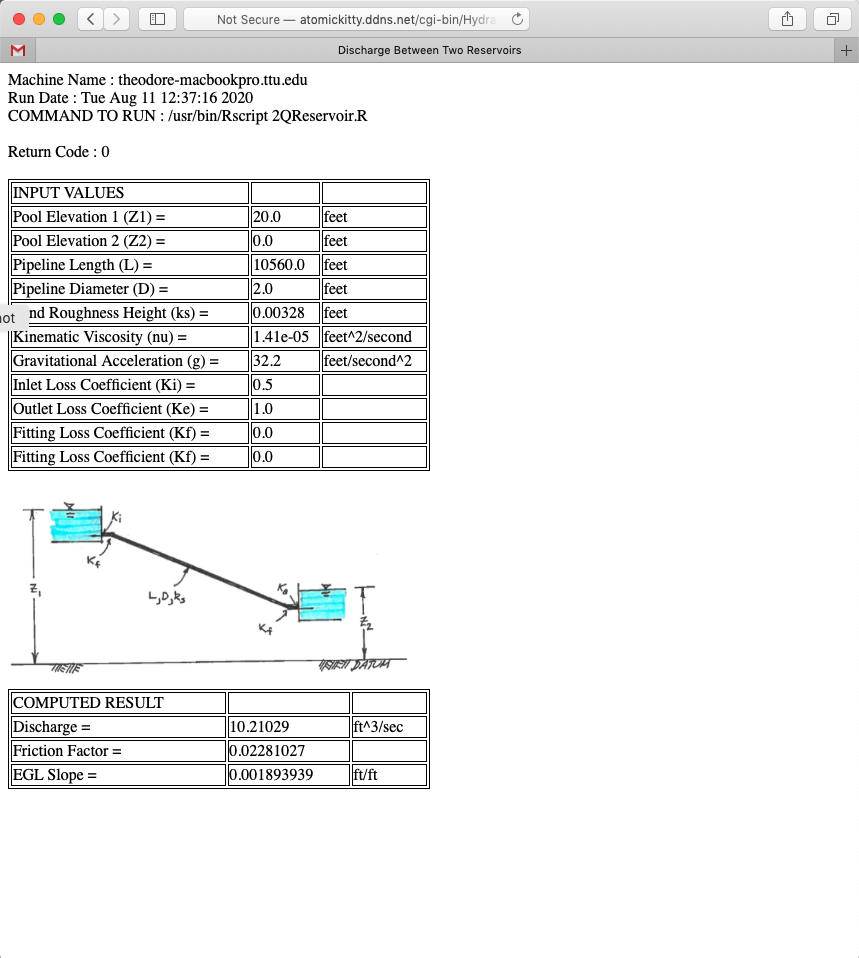 Example:
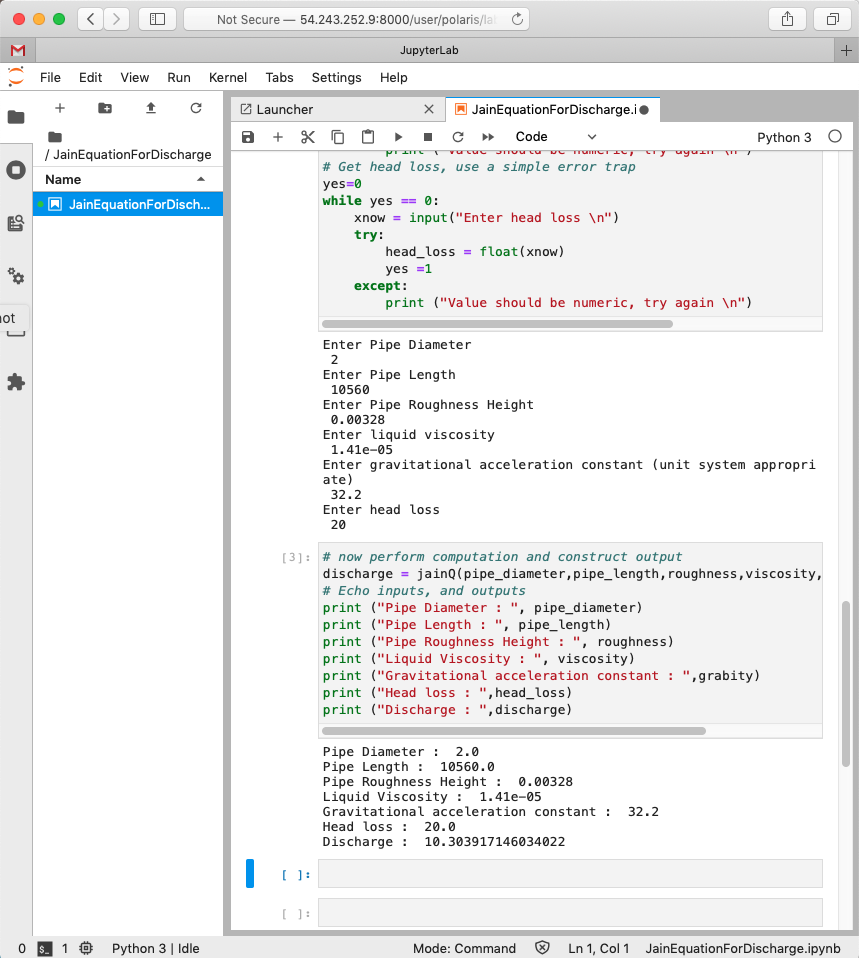 JupyterLab Notebook:
Nearly same result, Notebook did not account for entrance and exit losses